Work Smarter Not Harder: Clickers and Data
Presenter: Kaija Spencer
e20083169@dekalbschoolsga.org
Agenda
What are clickers? / clicker alternatives
How clickers support TKEYS 
Effective use of clickers in the classroom
Different uses and methods
Research
Question and Answer
What are Clickers?
Any portable handheld devices that allows instant feedback to questions pose to an audience.
Which includes IOS and Android apps for mobile devices and web-based sites.
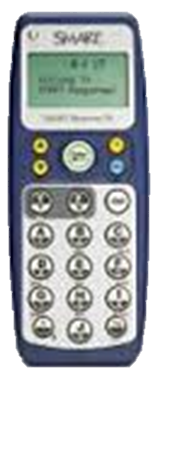 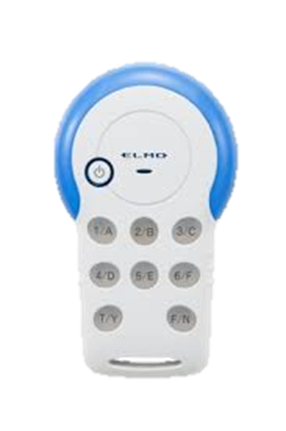 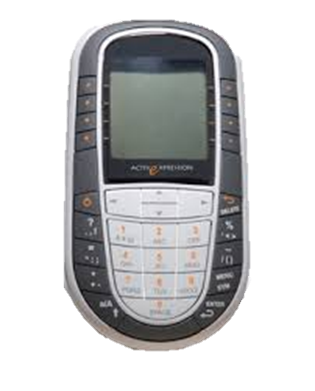 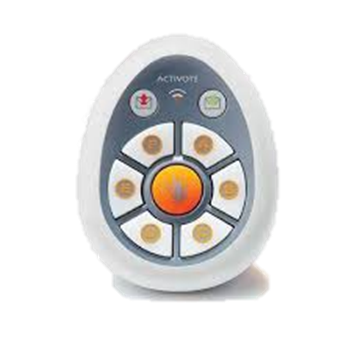 Why?
Your Turn!
Please login and answer questions 1 and 2
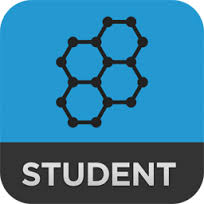 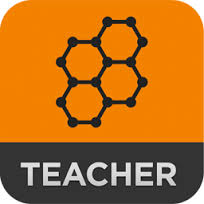 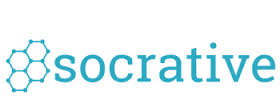 How can Clickers support TKES
TKES Standard 3:  Instructional Strategies The teacher promotes student learning by using research-based instructional strategies relevant to the content to engage students in active learning and to facilitate the students’ acquisition of key knowledge and skills.
Utilizes research-based strategies and resources:
Questioning – planned and purposeful, use open and closed questions, use wait time, high and low-level (factual, inferential, evaluative) questions, follow-up questions (How did you know that?), conduct research and surveys
Recall 
Conceptual Understanding 
Application 
Critical thinking
Student Perspective 
Confidence Level
Monitoring
TKES Standard 3:  Instructional Strategies The teacher promotes student learning by using research-based instructional strategies relevant to the content to engage students in active learning and to facilitate the students’ acquisition of key knowledge and skills.
Utilizes research-based strategies and resources:
Giving Feedback – be affirming, informative, guiding, descriptive, evaluative, verbal and non-verbal, spoken and written
Discuss Responses
Charts
Reports
Device Response
Conferences (with student or parent)
TKES Standard 5:  Assessment Strategies The teacher systematically chooses a variety of diagnostic, formative, and summative assessment strategies and instruments that are valid and appropriate for the content and student population.
The expectations of a data driven classroom…
Aligns assessments with the curriculum
Uses diagnostic assessments to ascertain students’ strengths, weaknesses, knowledge, or skills
Uses formative assessments to adjust and modify teaching practices
Uses summative assessments to determine student attainment of the standards
Sets goals with students
Monitors progress of students
Your Turn!
Answer question
3
Types of Assessments and  Results
Multiple Choice
True/False or Yes/No
Likert scale
Numerical
Textual
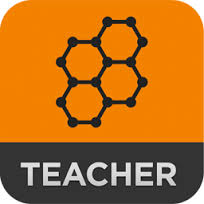 Your Turn!
Create a questions that supports your content using every type of test question.
Your Turn!
Answer question 4
How do I get started?
Tools for using Student Response Devices
Hardware and software
Promethean
Elmo
SMART technologies
Apps
Free
Subscription required
Reminder of Why ?
References and Research to Support the use of Clickers
National Education Association
Clickers and Classroom Dynamics
By Derek Bruff, Vanderbilt University
http://www.nea.org/home/34690.htm

Educause Learning Initiative
https://net.educause.edu/ir/library/pdf/ELI7002.pdf

Education World Connecting Educators to What works
http://www.educationworld.com/a_admin/admin/admin620.shtml

Education Week
http://www.edweek.org/dd/articles/2009/06/17/04feedback.h02.html

Engaging Technologies
http://www.engaging-technologies.com/classroom-clickers.html
Your Turn!
Answer question 
5 - 9
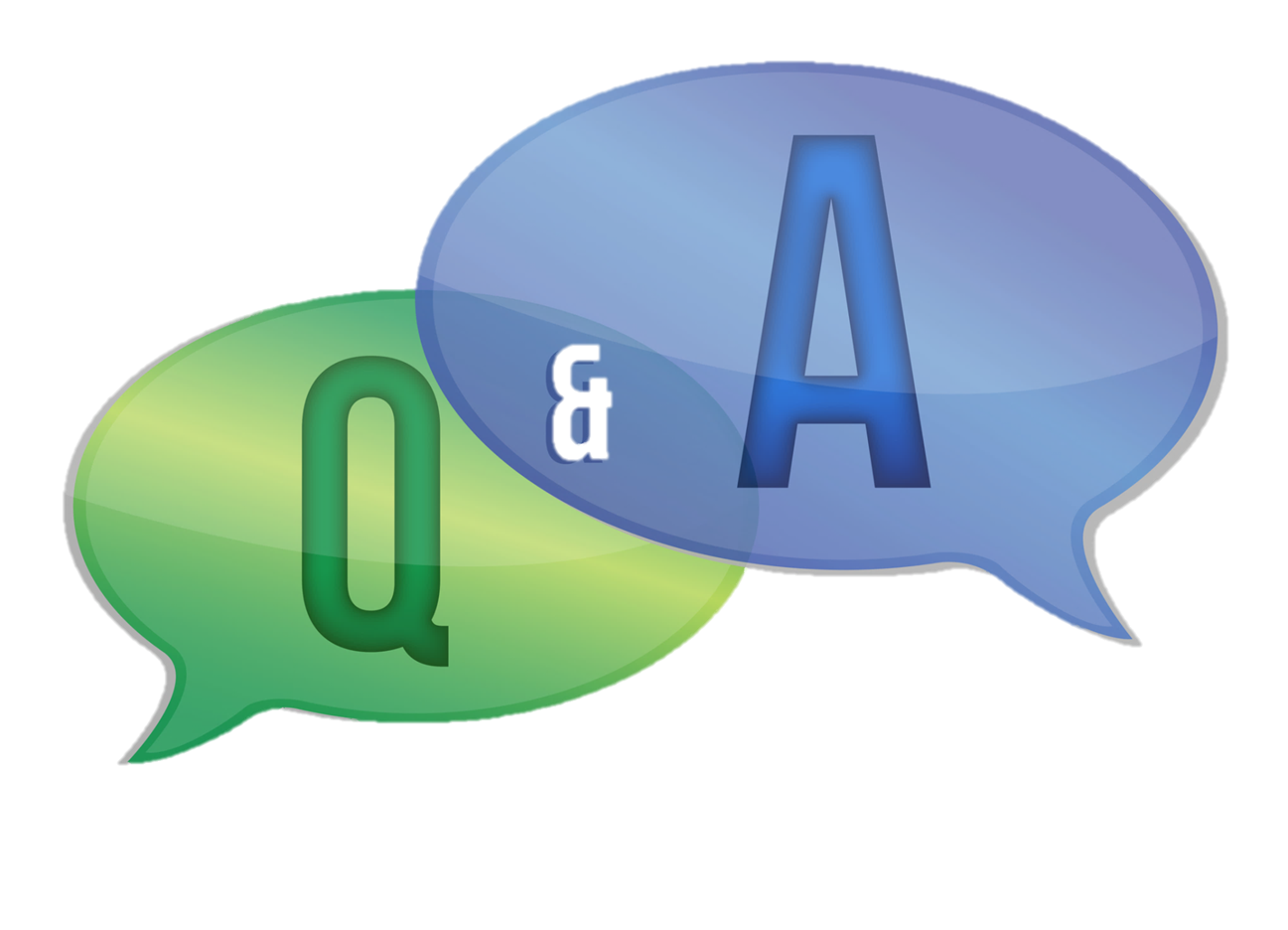